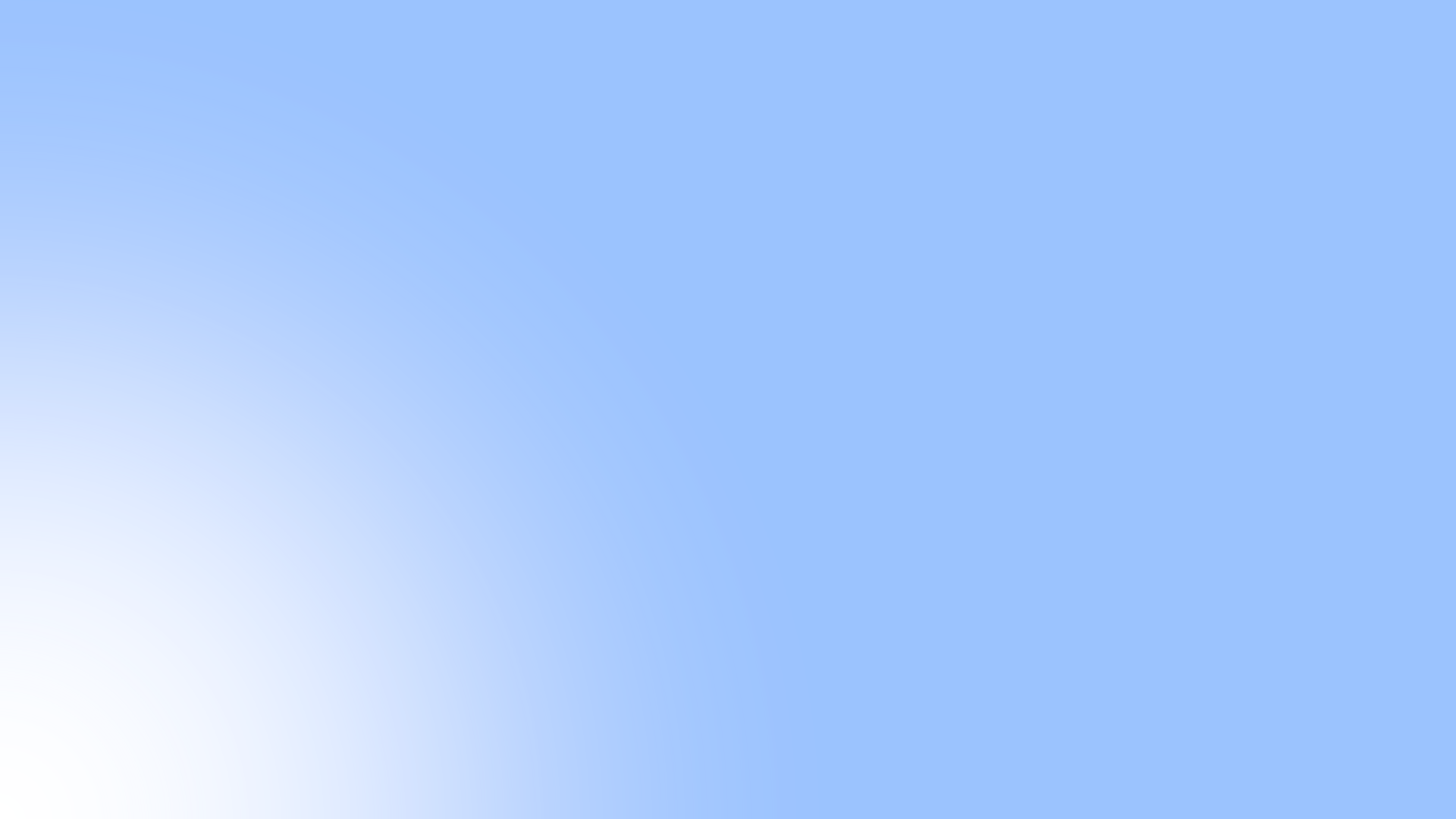 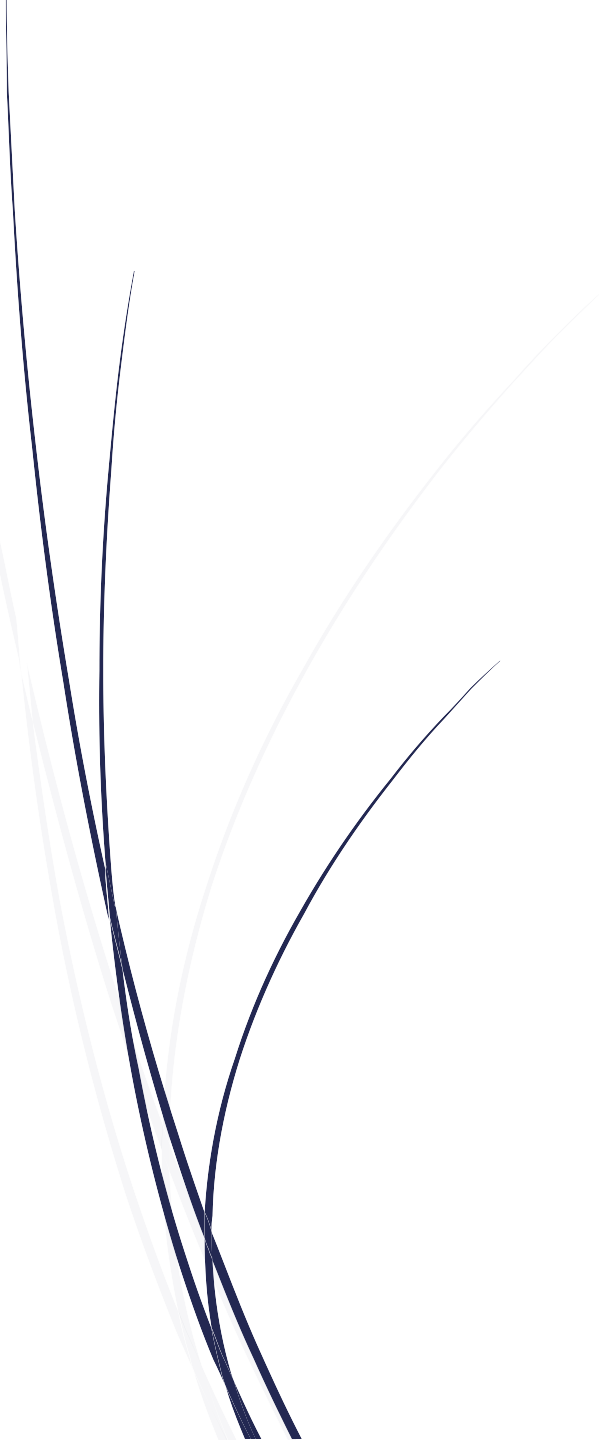 CODE OF FEDERAL REGULATIONS
{CFR}IN PHARMACEUTICAL
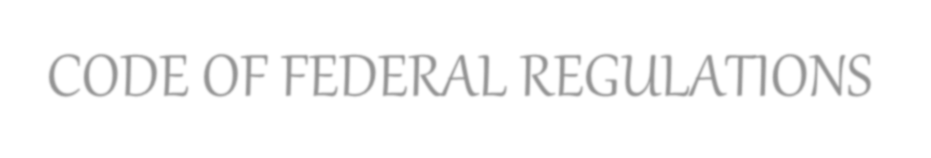 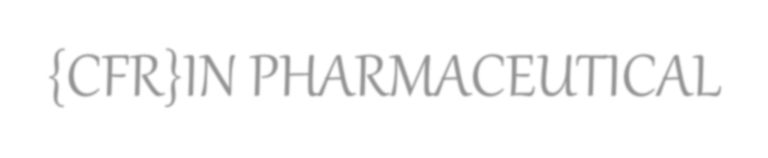 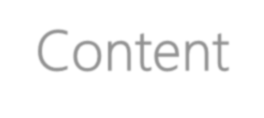 Content
2
 Introduction
 CFR - table of contents
 CFR in pharmaceuticals
 Reference
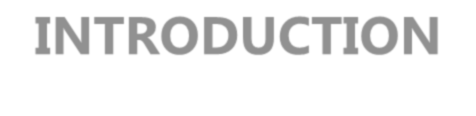 INTRODUCTION
3
 The Code of Federal Regulations (CFR) is the codification of the general and  permanent rules and regulations published in the Federal Register by the  executive departments and agencies of the federal government of the United  States.


 The CFR annual edition is the codification of the general and permanent rules  published by the Office of the Federal and the Government Publishing Office. In  addition to this annual edition, the CFR is published in an unofficial format  online on the Electronic CFR website, which is updated daily.
4
 The regulations that are published orderly in the Federal Register are  codified and arranged by title, then by chapter (one agency’s regulations) and  finally by subject in the CFR.
 The CFR is divided into 50 titles which represent broad areas subject to  federal regulation. Each title is divided into chapters, subchapters, parts, and  sections.
 A regulation is cited by title, part, and section, e.g. 14 CFR 121.313   (Title  14, Part 121, Section 313).
5
 The soft-cover volumes of the CFR are issued each year in sets on a staggered, quarterly
basis:
 Titles 1 – 16 are updated as of	January 1
 Titles 17 – 27 are updated as of  April 1
 Titles 29 – 41 are updated as of July 1
 Titles 42 – 50 are updated as of October 1
The color of each set of volumes is changed every year; a current full set may contain  different colored volumes, depending on the time of the year.
The Office of the Federal Register also keeps an unofficial, online version of the CFR,  the e-CFR, which is normally updated within two days after changes that have been  published in the Federal Register become effective.
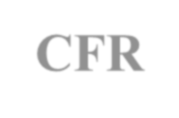 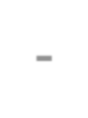 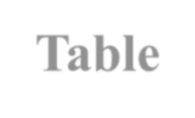 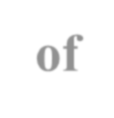 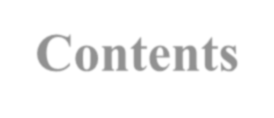 CFR - Table of Contents
6
 e - CFR
 Title 1 - General Provisions
 Title 2 - Grants and Agreements
 Title 3 - The President
 Title 4 - Accounts
 Title 5 - Administrative Personnel
 Title 6 - Domestic Security
 Title 7 - Agriculture
7
 Title 8 - Aliens and Nationality
 Title 9 - Animals and Animal Products
 Title 10 - Energy
 Title 11 - Federal Elections
 Title 12 - Banks and Banking
 Title 13 - Business Credit and Assistance
 Title 14 - Aeronautics and Space
 Title 15 - Commerce and Foreign Trade
 Title 16 - Commercial Practices
 Title 17 - Commodity and Securities Exchanges
 Title 18 - Conservation of Power and Water Resources
8
 Title 19 - Customs Duties
 Title 20 - Employees' Benefits
 Title 21 - Food and Drugs
 Title 22 - Foreign Relations
 Title 23 - Highways
 Title 24 - Housing and Urban Development
 Title 25 - Indians
 Title 26 - Internal Revenue
 Title 27 - Alcohol, Tobacco Products and Firearms
 Title 28 - Judicial Administration
 Title 29 - Labor
 Title 30 - Mineral Resources
9
 Title 31 - Money and Finance: Treasury
 Title 32 - National Defense
 Title 33 - Navigation and Navigable Waters
 Title 34 - Education
 Title 35 - Panama Canal [Reserved]
 Title 36 - Parks, Forests, and Public Property
 Title 37 - Patents, Trademarks, and Copyrights
 Title 38 - Pensions, Bonuses, and Veterans' Relief
 Title 39 - Postal Service
 Title 40 - Protection of Environment
 Title 41 - Public Contracts and Property Management
10
 Title 42 - Public Health
 Title 43 - Public Lands: Interior
 Title 44 - Emergency Management and Assistance
 Title 45 - Public Welfare
 Title 46 - Shipping
 Title 47 - Telecommunication
 Title 48 - Federal Acquisition Regulations System
 Title 49 - Transportation
 Title 50 - Wildlife and Fisheries
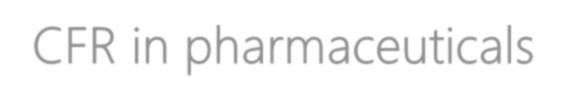 CFR in pharmaceuticals
11
 Title 21 is the portion of the Code of Federal Regulations that governs food and  drugs within the United States for the Food and Drug Administration (FDA),  the Drug Enforcement Administration (DEA), and the Office of National Drug  Control Policy (ONDCP). It is divided into three chapters:
 Chapter I — Food and Drug Administration
 Chapter II — Drug Enforcement Administration
 Chapter III — Office of National Drug Control Policy
Chapter 1
12
 Most of the Chapter I regulations are based on the Federal Food,  Drug, and Cosmetic Act.
Notable sections:
 11 — electronic records and electronic signature related
 50 Protection of human subjects in clinical trials
 54 Financial Disclosure by Clinical Investigators
 56 Institutional Review Boards that oversee clinical trials
 58 Good Laboratory Practices (GLP) for nonclinical studies
The 100 series are regulations pertaining to food:
 101, especially 101.9 — Nutrition facts label related
(c)(2)(ii) — Requirement to include trans fat values
(c)(8)(iv) — Vitamin and mineral values
 106-107 requirements for infant formula
13
 110 et seq. cGMPs for food products
 111 et seq. cGMPs for Dietary Supplements
 170 food additives
 190 dietary supplements

The 200 and 300 series are regulations pertaining to pharmaceuticals :
 202-203 Drug advertising and marketing
 210 et seq. cGMPs for pharmaceuticals
 310 et seq. Requirements for new drugs
 328 et seq. Specific requirements for over-the-counter (OTC) drugs.
The 500 series are regulations for animal feeds and animal medications:
 510 et seq. New animal drugs
14
 556 Tolerances for residues of drugs in food animals
The 600 series covers biological products (e.g. vaccines, blood):
 601 Licensing under section 351 of the Public Health Service Act
 606 et seq. cGMPs for human blood and blood products
The 700 series includes the limited regulations on cosmetics:
 701 Labeling requirements
The 800 series are for medical devices:
803 Medical Device Reporting
814 Premarket Approval of Medical Devices
820	et	seq.	Quality	system	regulations	(analogous	to	cGMP,	but	structured
like ISO)
860 et seq. Listing of specific approved devices and how they are classified
15
The	900	series	covers	mammography	quality	requirements	enforced  by CDRH.
The 1000 series covers radiation-emitting   device (e.g. cell  phones, lasers, x-ray generators); requirements enforced by the Center for  Devices and Radiological Health. It also talks about the FDA citizen petition.  The 1100 series includes updated rules deeming items that statutorily come  under the definition of "tobacco product" to be subject to the Federal Food,  Drug, and Cosmetic Act as amended by the Tobacco Control Act. The items  affected include E-cigarettes, Hookah tobacco, and pipe tobacco.
The 1200 series consists of rules primarily based in laws other than the  Food, Drug, and Cosmetic Act:
16
1240 Rules promulgated under 361 of the Public Health Service Act on  interstate control of communicable disease, such as:
Requirements for pasteurization of milk
Interstate shipment of turtles as pets.
Interstate shipment of African rodents that may carry monkeypox.
Sanitation on interstate conveyances (i.e. airplanes and ships)
1271 Requirements for human cells, tissues, and cellular and tissue-based
products (i.e. the cGTPs).
Chapter II
Notable sections:
 1308 — Schedules of controlled substances
 1308.03(a) — Administrative Controlled Substances Code Number
 1308.11 — List of Schedule I drugs
 1308.12 — List of Schedule II drugs
 1308.13 — List of Schedule III drugs
 1308.14 — List of Schedule IV drugs
 1308.15 — List of Schedule V drugs
17
Chapter III
Notable sections:
 1405 Governmentwide requirements for drug-free workplaces
18
The following regulations apply to the IND application process:
Protection of Human Subjects
Financial Disclosure by Clinical Investigators  Institutional Review Boards
Good Lab Practice for Nonclinical Laboratory [Animal] Studies  Drug Labeling
Investigational New Drug Application
INDA and NDA Applications for FDA Approval to Market a New Drug
 21CFR Part 50
 21CFR Part 54
 21CFR Part 56
 21CFR Part 58
 21CFR Part 201
 21CFR Part 312
 21CFR Part 314
(New Drug Approval)
 21CFR Part 316	Orphan Drugs